Новостроевская средняя школа

Конкурс  «Зеленый наряд школы»

Проект 

Пополним зеленую семейку




Авторы:
учащиеся 11 класса
Есаян Хатун,
 Лось Вероника
Цель: 
 принять участие в программе озеленения школьной территории;
 благоустройства территории парка; 

Задачи:
  продолжить осуществление проекта «Зеленая семейка»,
 приобрести и посадить туи
 наблюдение и уход за растениями
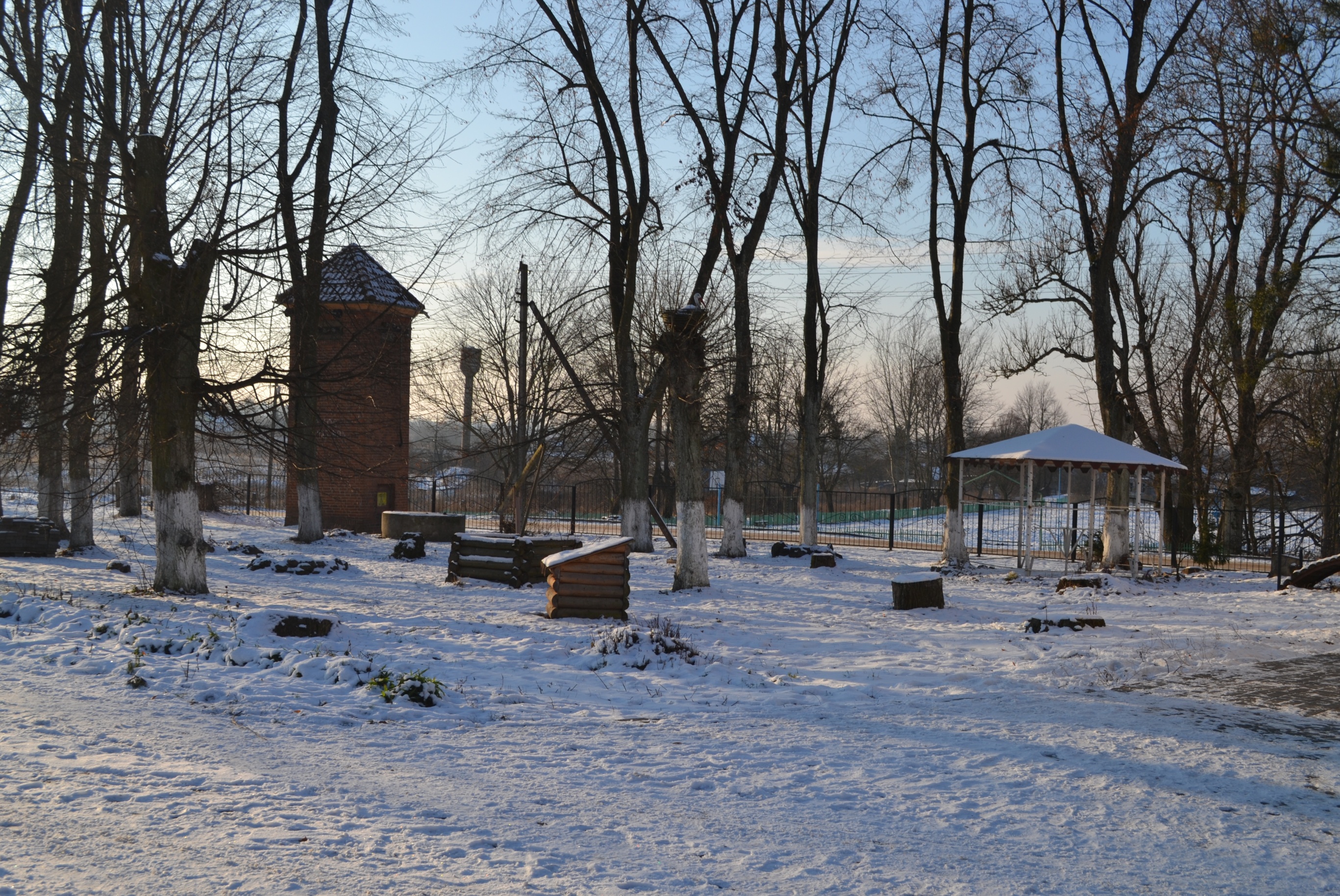 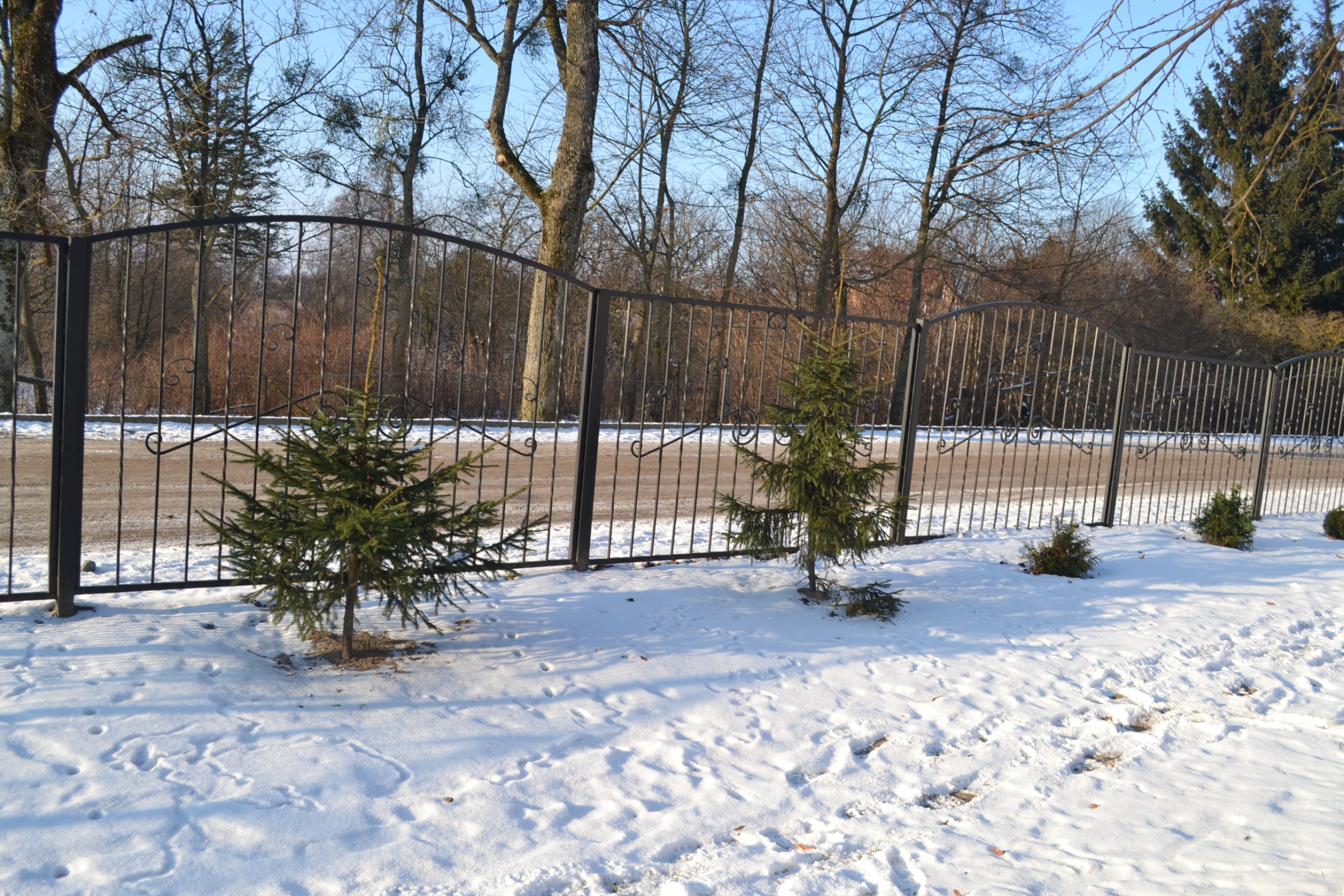 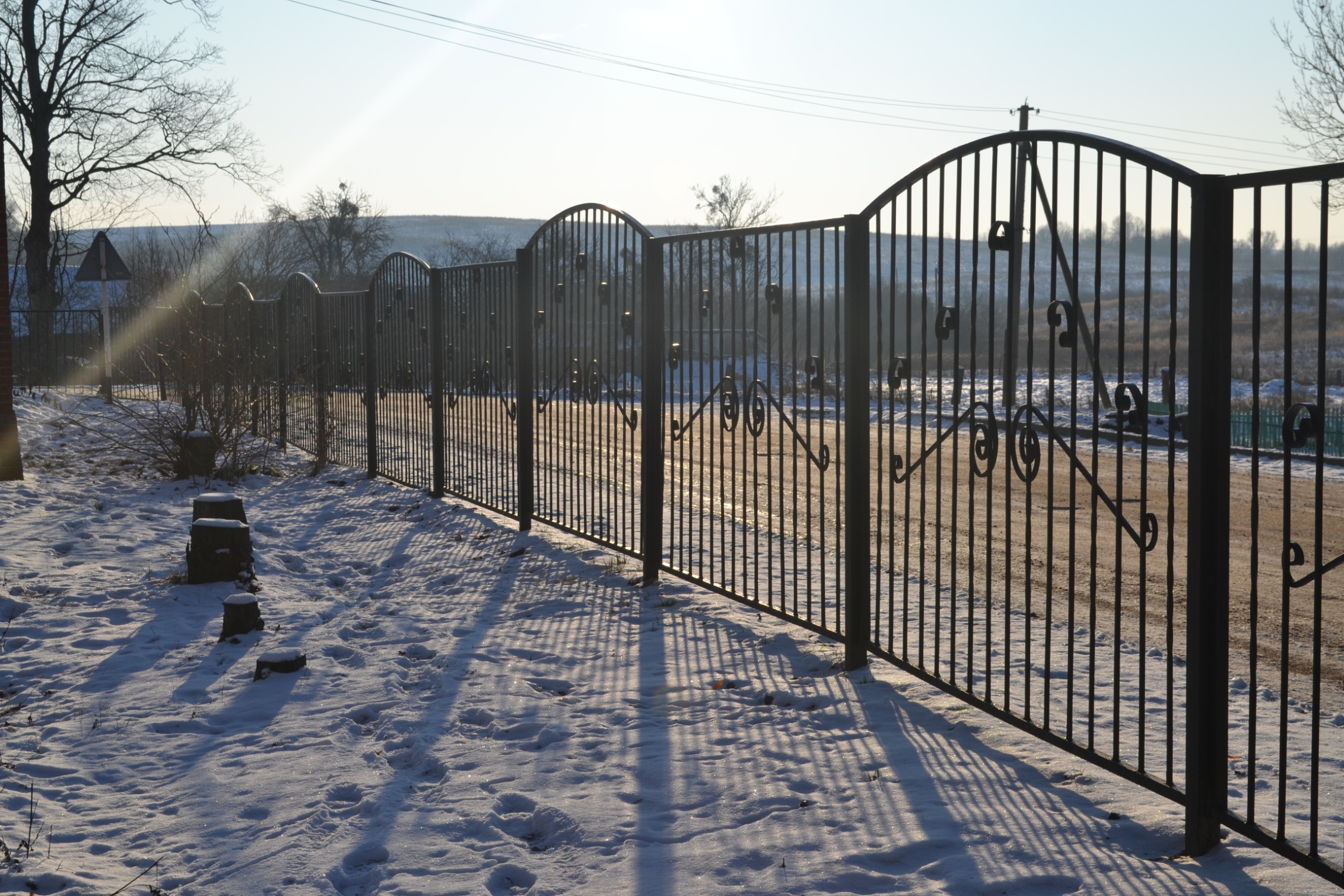 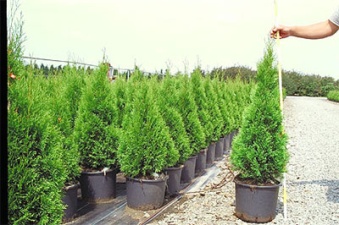 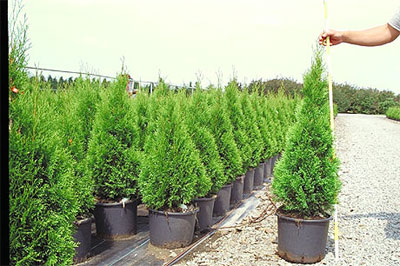 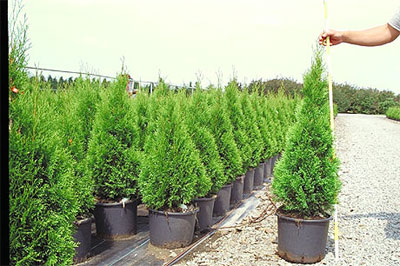 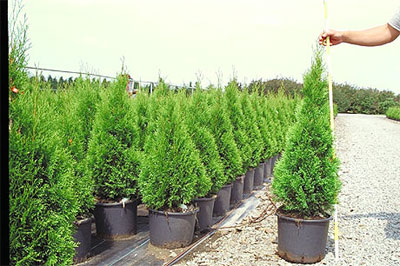 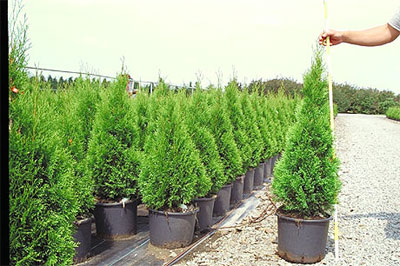 План действий
Ожидаемые результаты
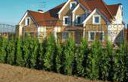 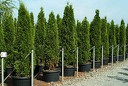 Финансовый план

Стоимость проекта – 2000 рублей.
 туи (5 штук) – по 400 рублей
Финансирование: 
 заработная плата выпускников
 спонсорская помощь родителей
Риски
нежизнеспособность саженцев

 нанесенный человеком вред